Выполнение лоскутного квадрата. Прихватка.
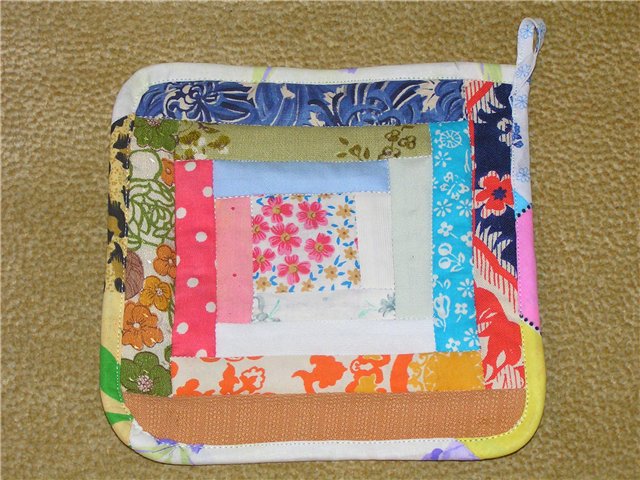 Педагог дополнительного образования МКОУДОД ДДТ: Сычева Е.Д.
Наша кухня
Исторические факты о лоскутном шитье
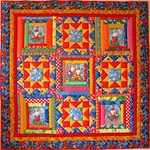 .
Прихватки
«Лоскутное шитьё — неиссякаемый источник творчества
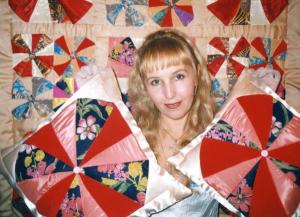 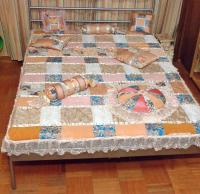 Разные названия одного творчества 
пэчворк — по европейски, 
квилтинг — по американски, 
а по русски — лоскутное шитье...
Развитие лоскутного шитья
Одеяло в технике печворк
Квилт «Звезда в круге»
Лоскутное шитье в России
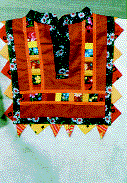 Лоскутное шитье включает в себя несколько техник
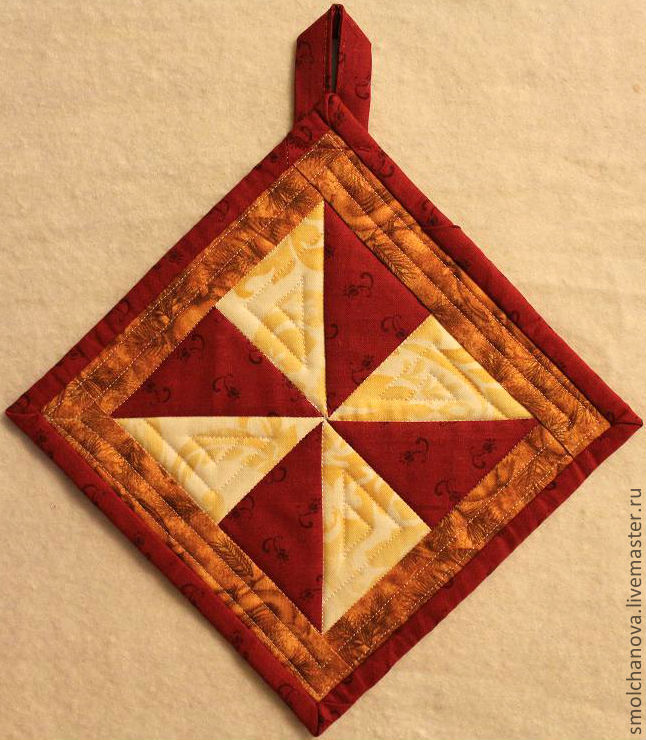 Подготовка к изготовлению прихватки
Материалы для лоскутного шитья
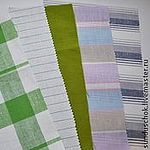 Пэчворк в технике «Колодец»
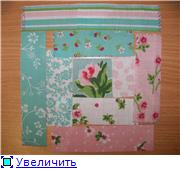 Виды шаблонов зависят от рисунка
«колодец»
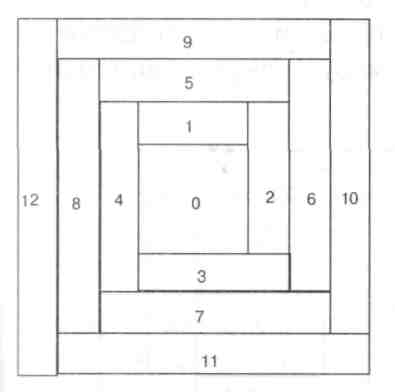 «Американский квадрат»
Чертеж приёма «Колодец»
Что нужно для лоскутного шитья?
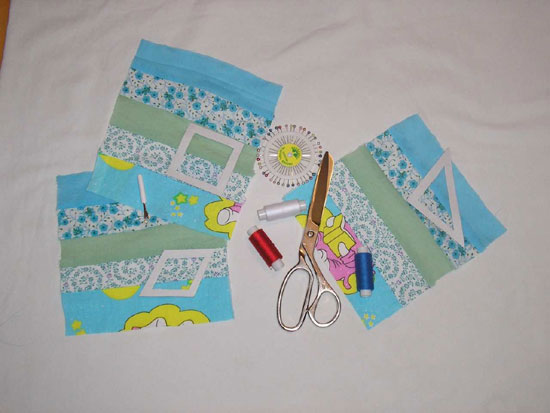 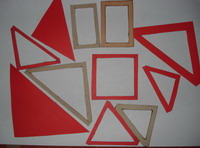 Подбор тканей по цвету
Холодные цвета
Теплые цвета
Цвет и композиция, – именно от них зависит характер и облик будущих изделий